Применение различных технологий на уроках иностранного языка
Проектная технология
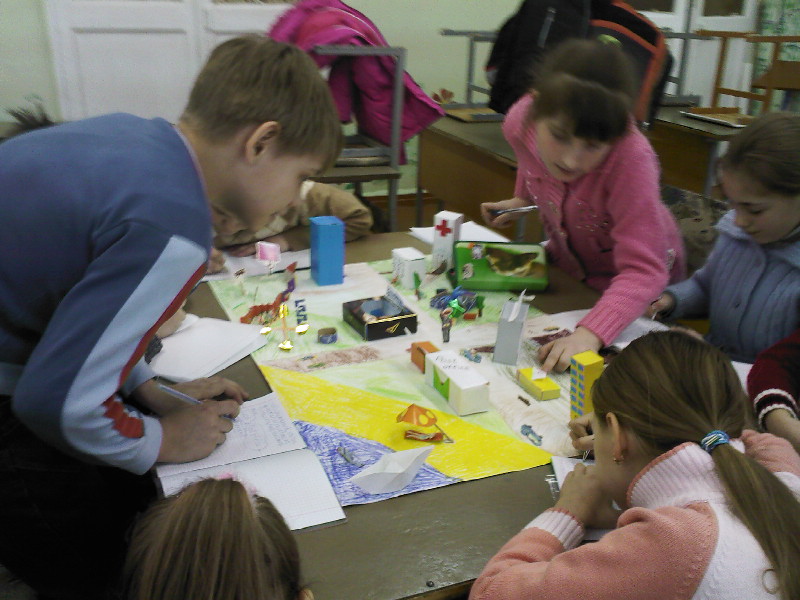 Проблемное обучение
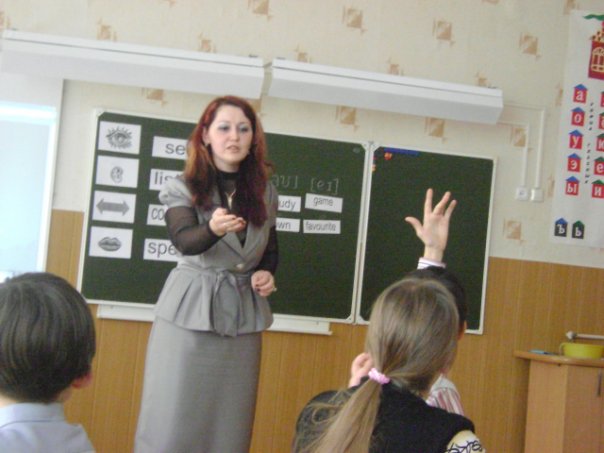 Интегрированные технологии
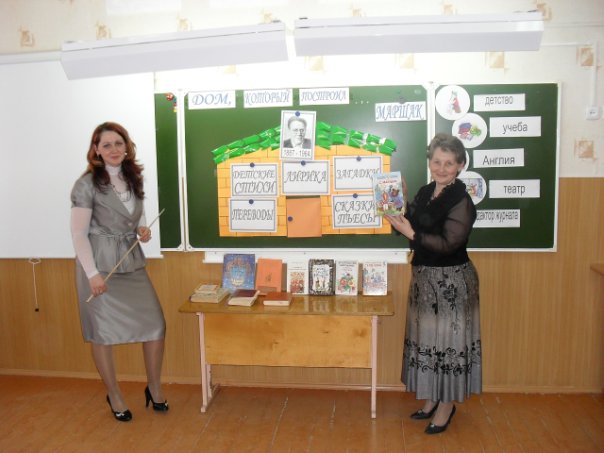 ИКТ
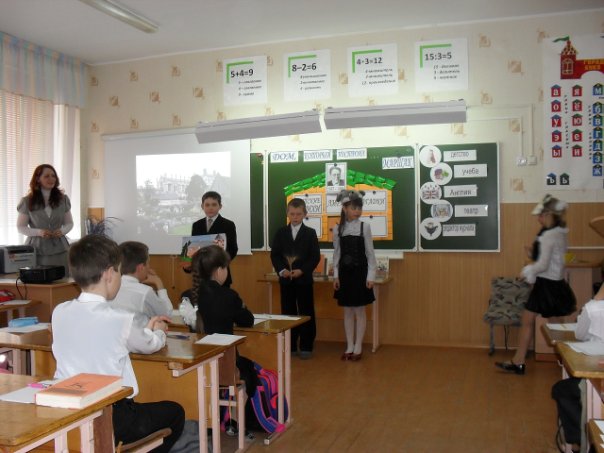 Игровые технологии
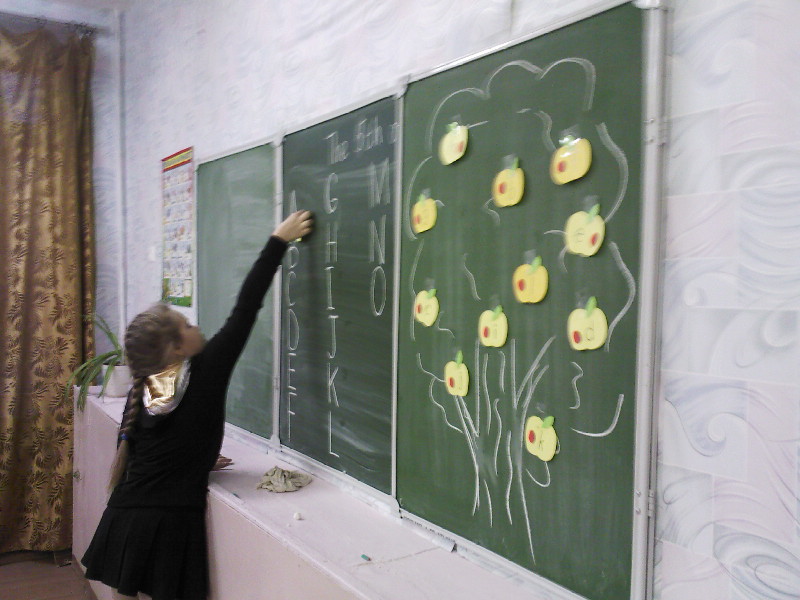 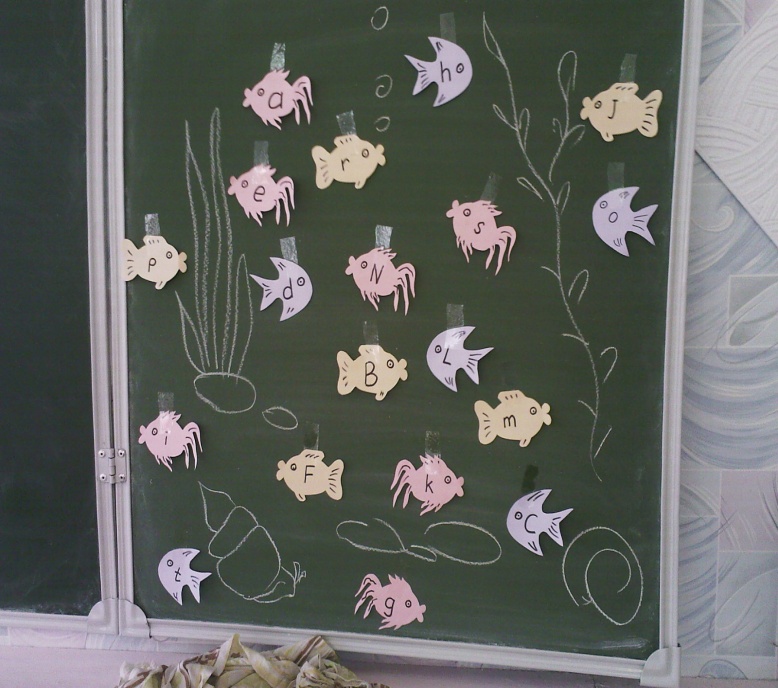 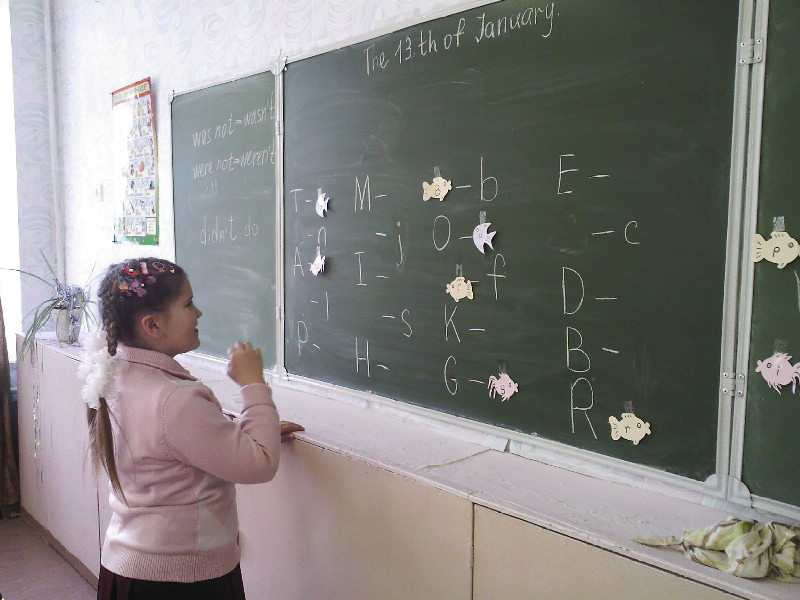